Chapter 4
Fundamental of Computer Logic n PLC
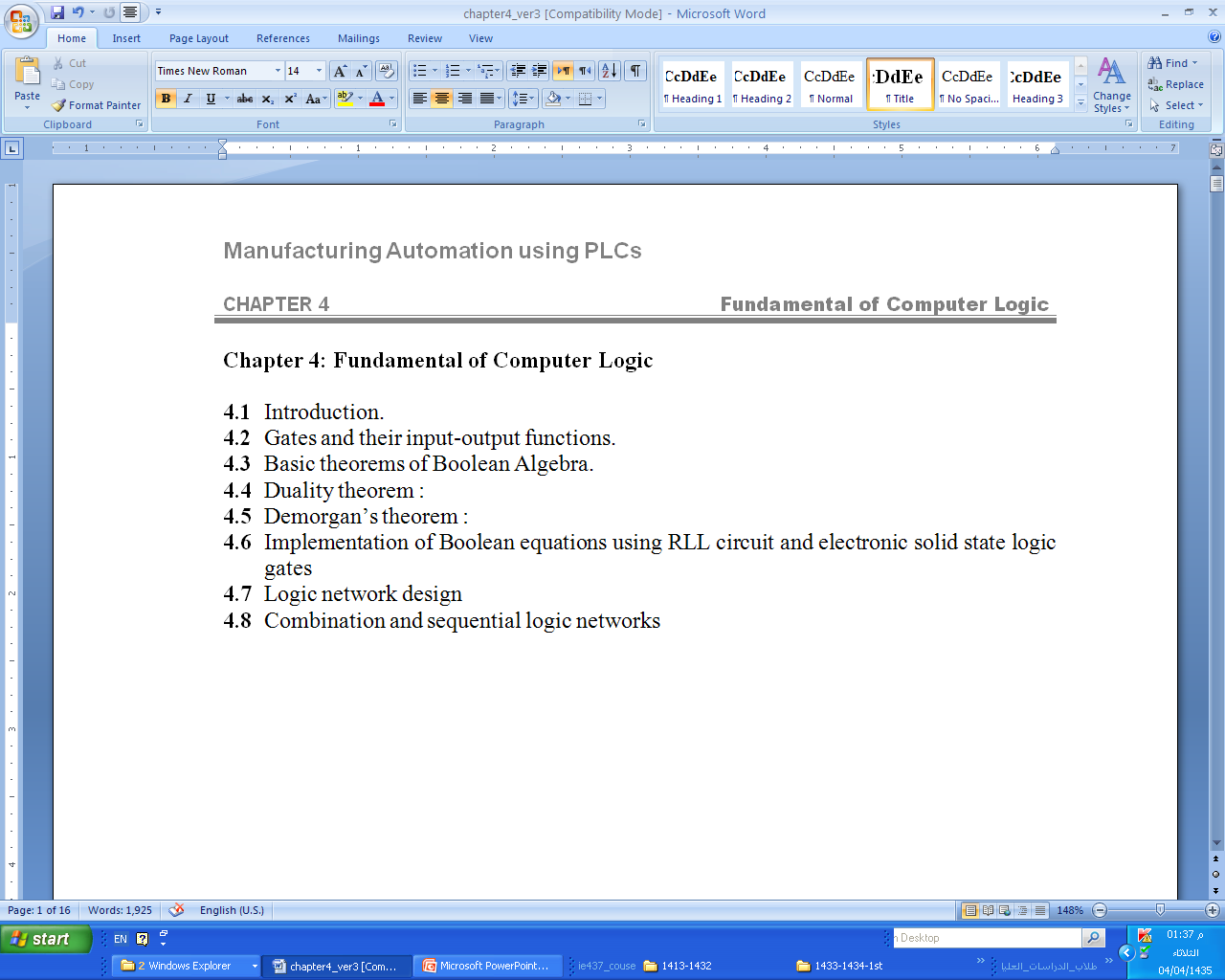 Chapter 4: Fundamental of Computer Logic - IE337
1
4.1 Introduction on Computer Logic
James Bool, an Irish mathematician, developed Boolean algebra in the 1800’s. It was found to be useful technique to design digital and logic circuits in logic control and computer logic circuits. 

The engineer or technicians can used this method to model very complicated logic control problem using a single equation. Furthermore, this equation can be simplified using different techniques, e.g. Karnaugh Maps, to optimize the production of the circuit. 

Relay ladder logic can be very easily developed for same Boolean equation. The simplification of the Boolian equation will save the PLC memory during the RLL development.
Chapter 4: Fundamental of Computer Logic - IE337
2
4.2 Computer Logic Gates
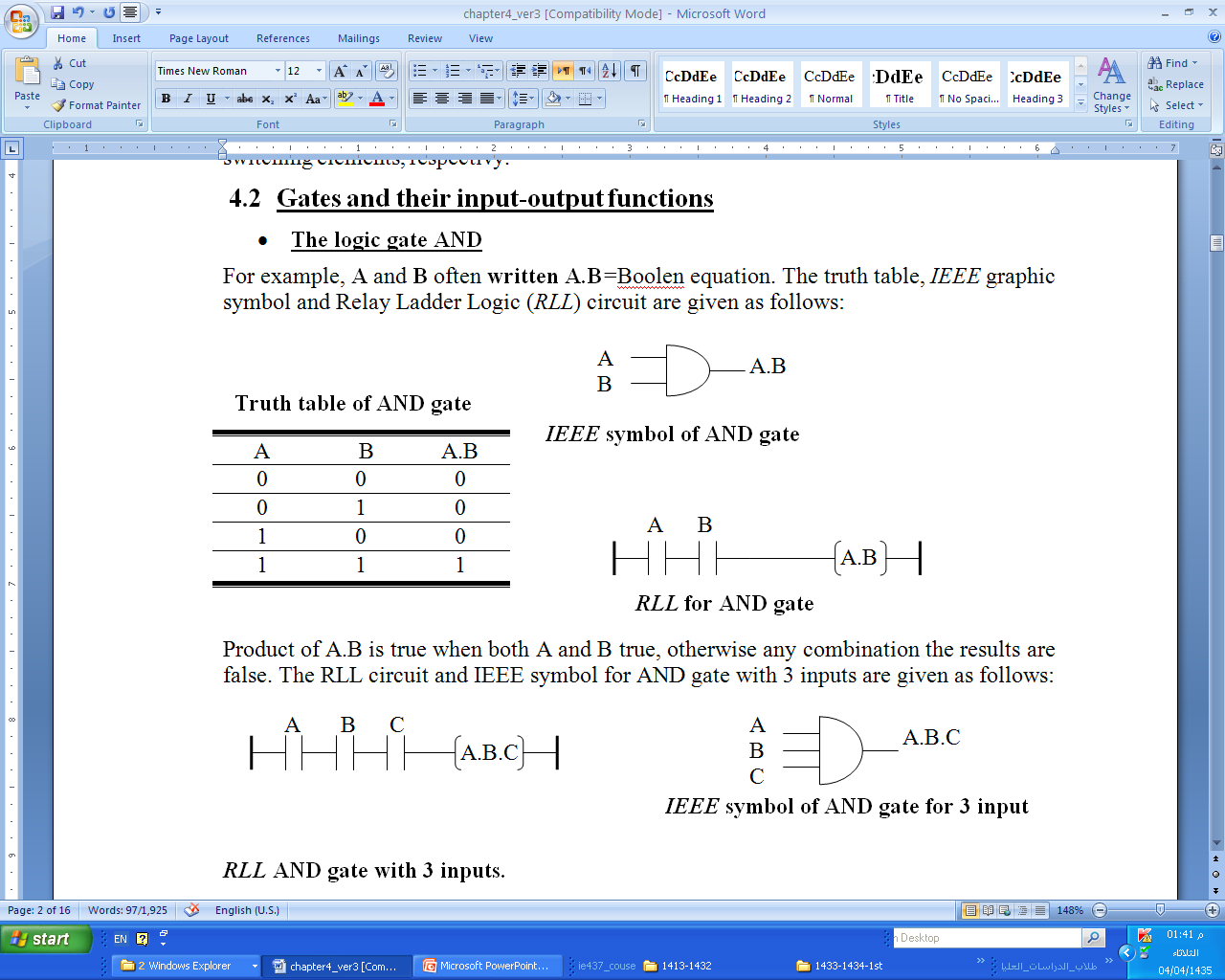 Chapter 4: Fundamental of Computer Logic - IE337
3
4.2 Computer Logic Gates
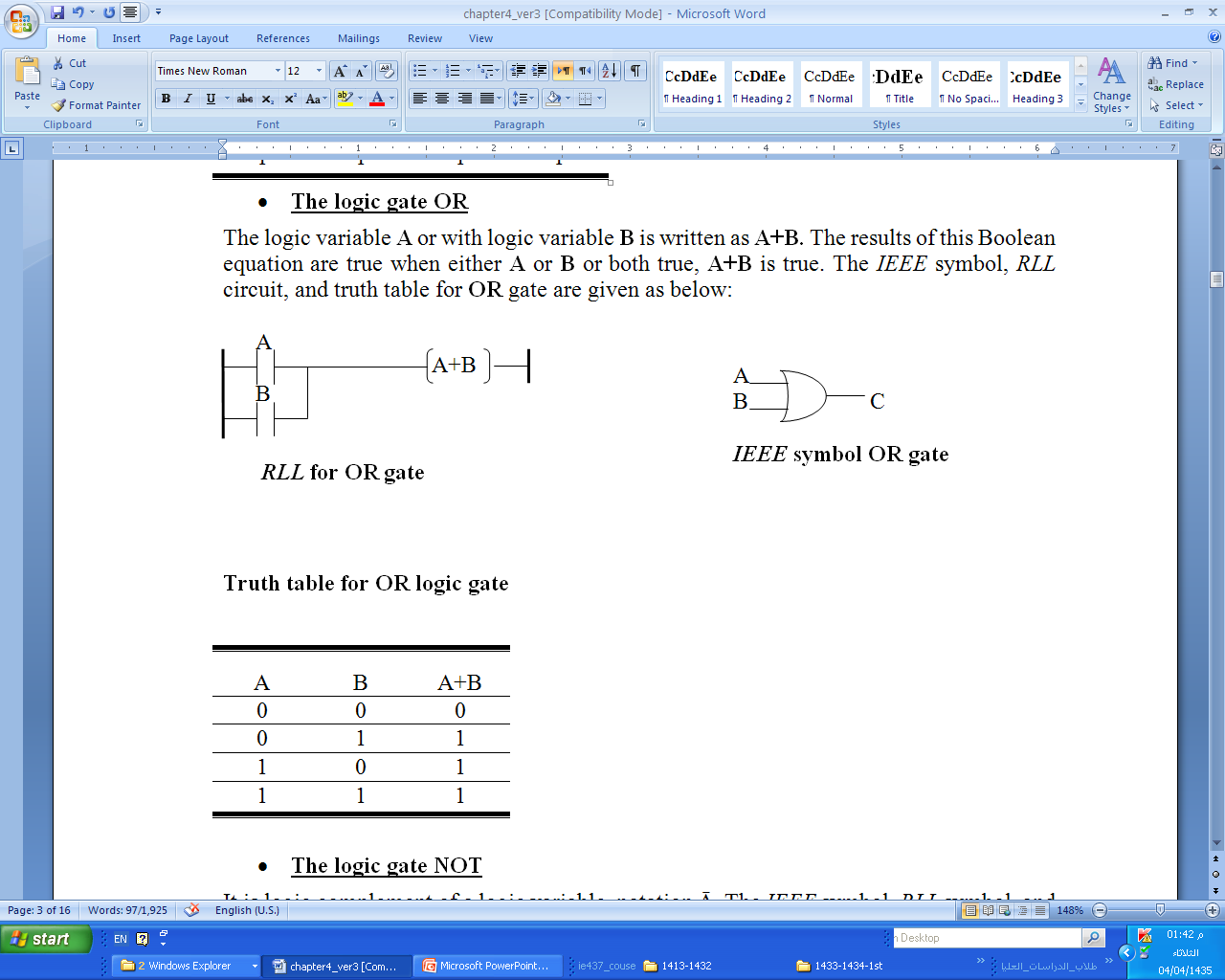 Chapter 4: Fundamental of Computer Logic - IE337
4
4.2 Computer Logic Gates
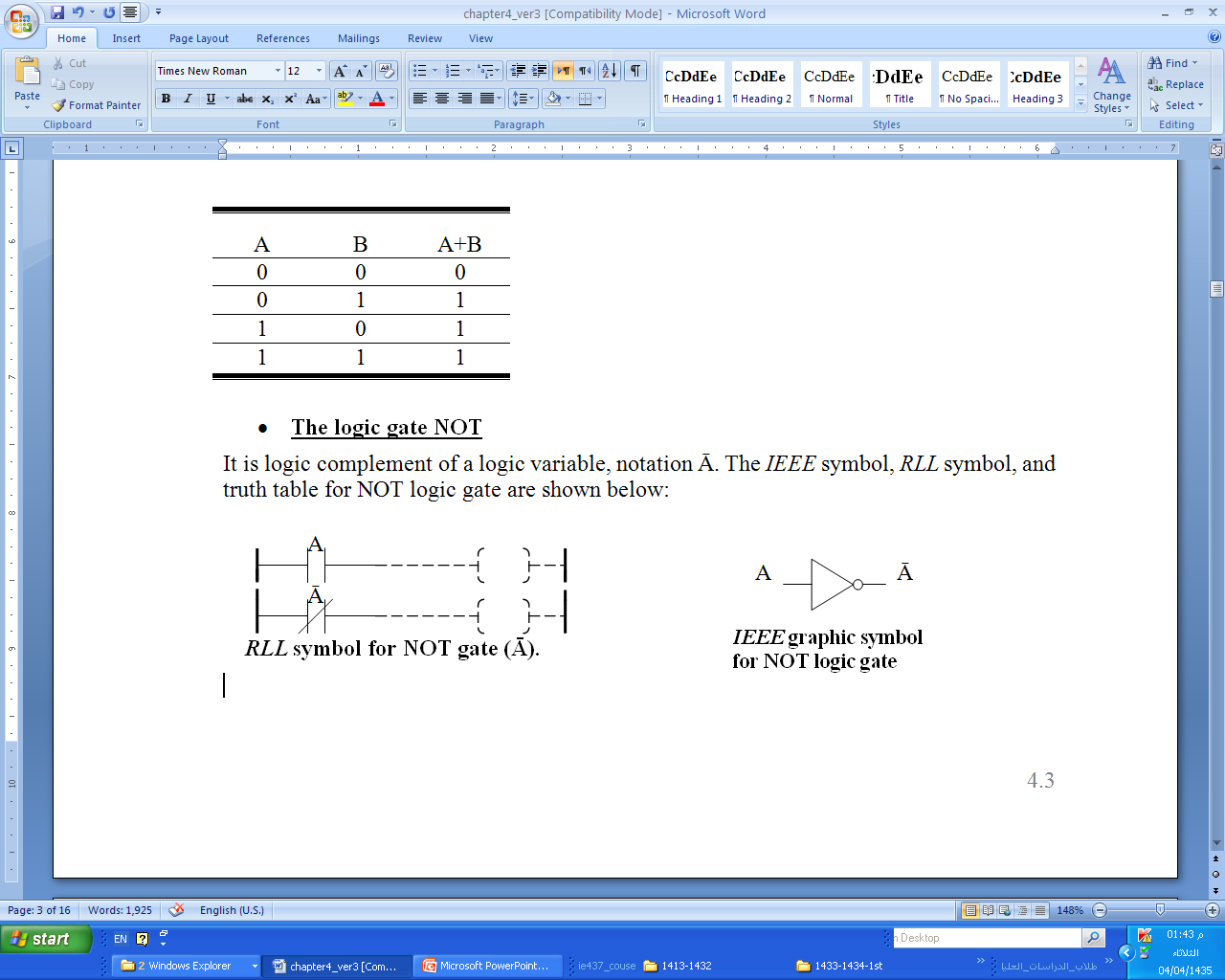 Truth table for NOT logic gate
Chapter 4: Fundamental of Computer Logic - IE337
5
4.2 Computer Logic Gates
These three logic gates, AND, OR and NOT, can be combined to form other logic devices, e.g. NAND which is a combination of NOT and AND gates. Also, NOR, EOR (exclusive OR gate).
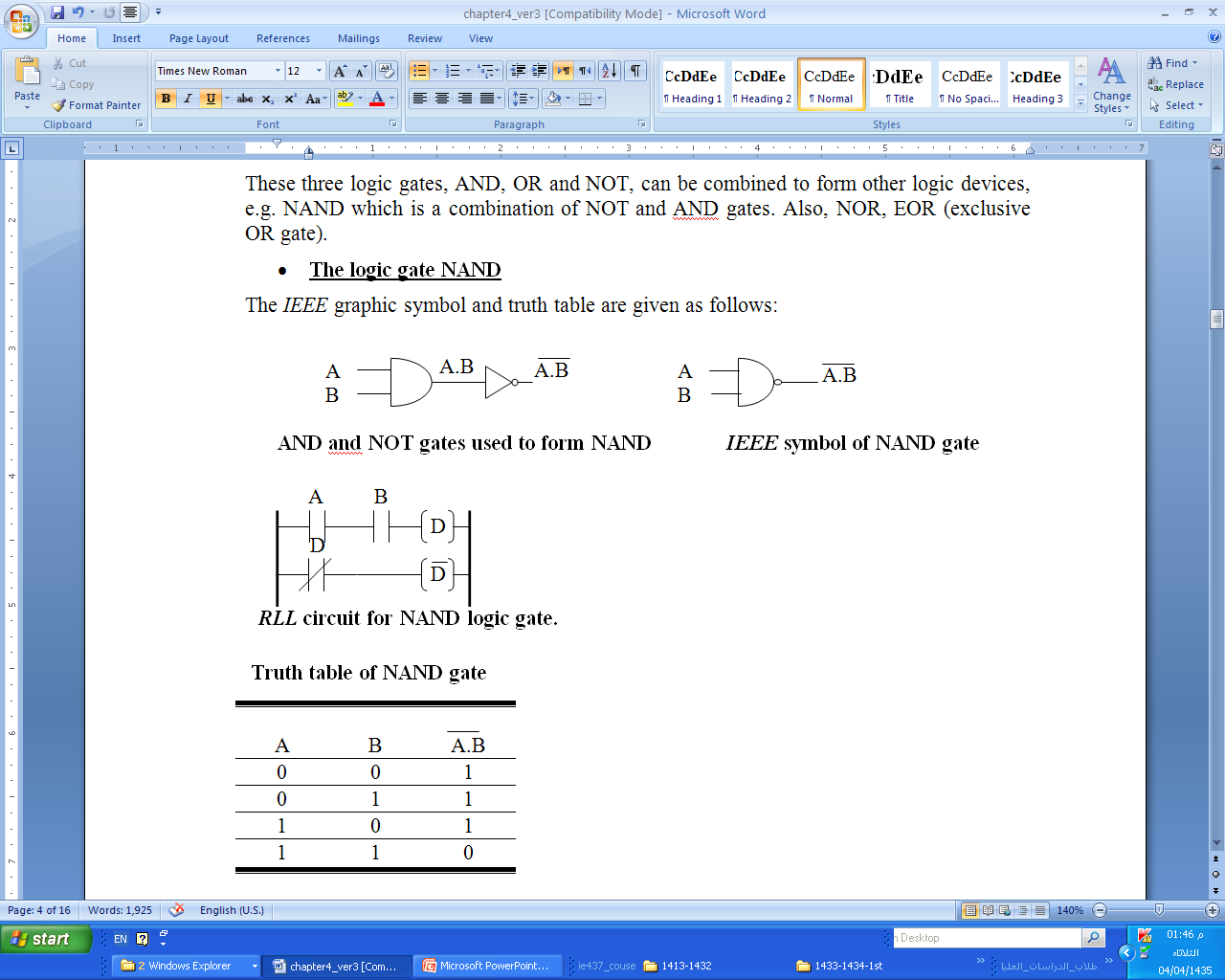 Chapter 4: Fundamental of Computer Logic - IE337
6
4.2 Computer Logic Gates
These three logic gates, AND, OR and NOT, can be combined to form other logic devices, e.g. NAND which is a combination of NOT and AND gates. Also, NOR, EOR (exclusive OR gate).
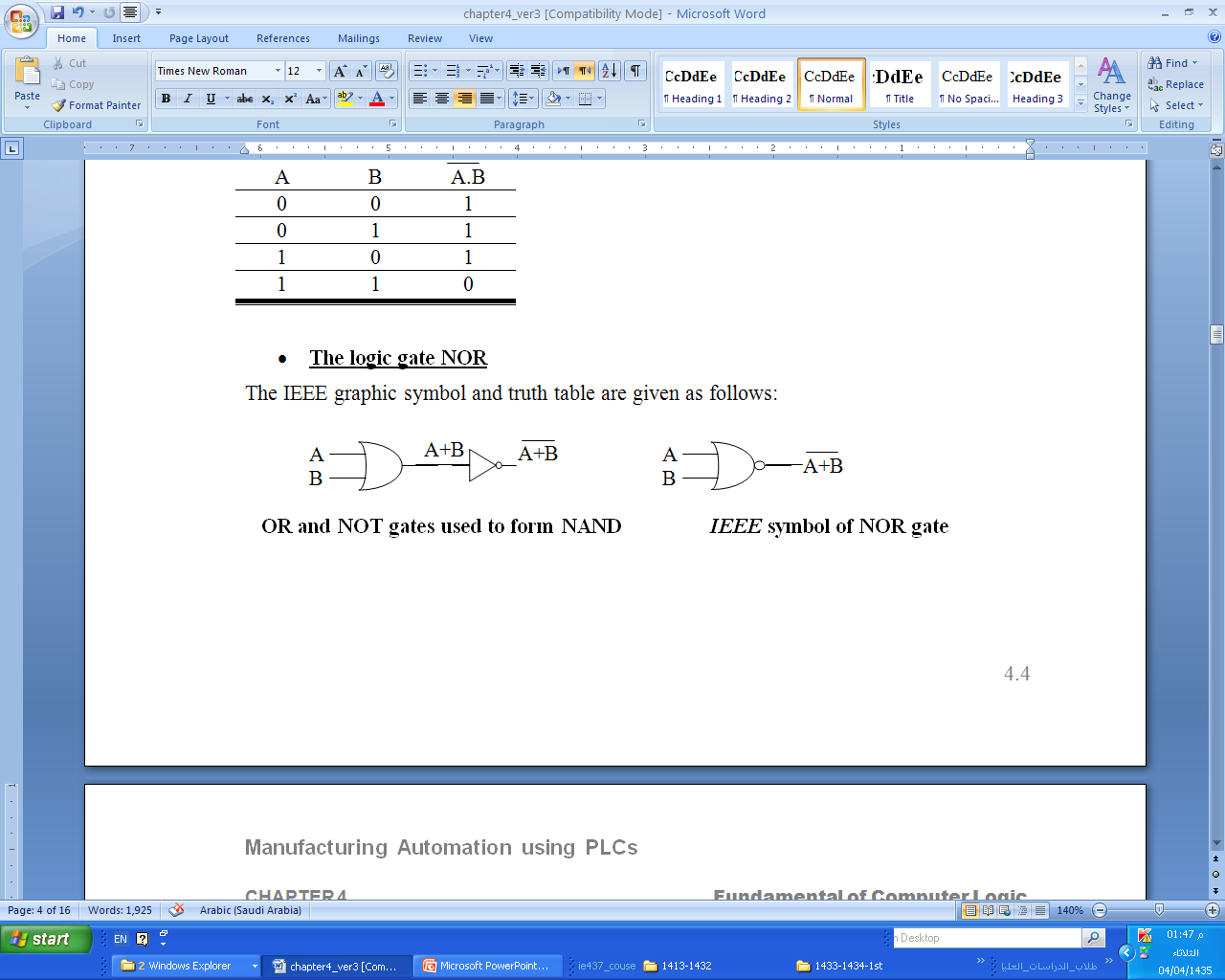 Chapter 4: Fundamental of Computer Logic - IE337
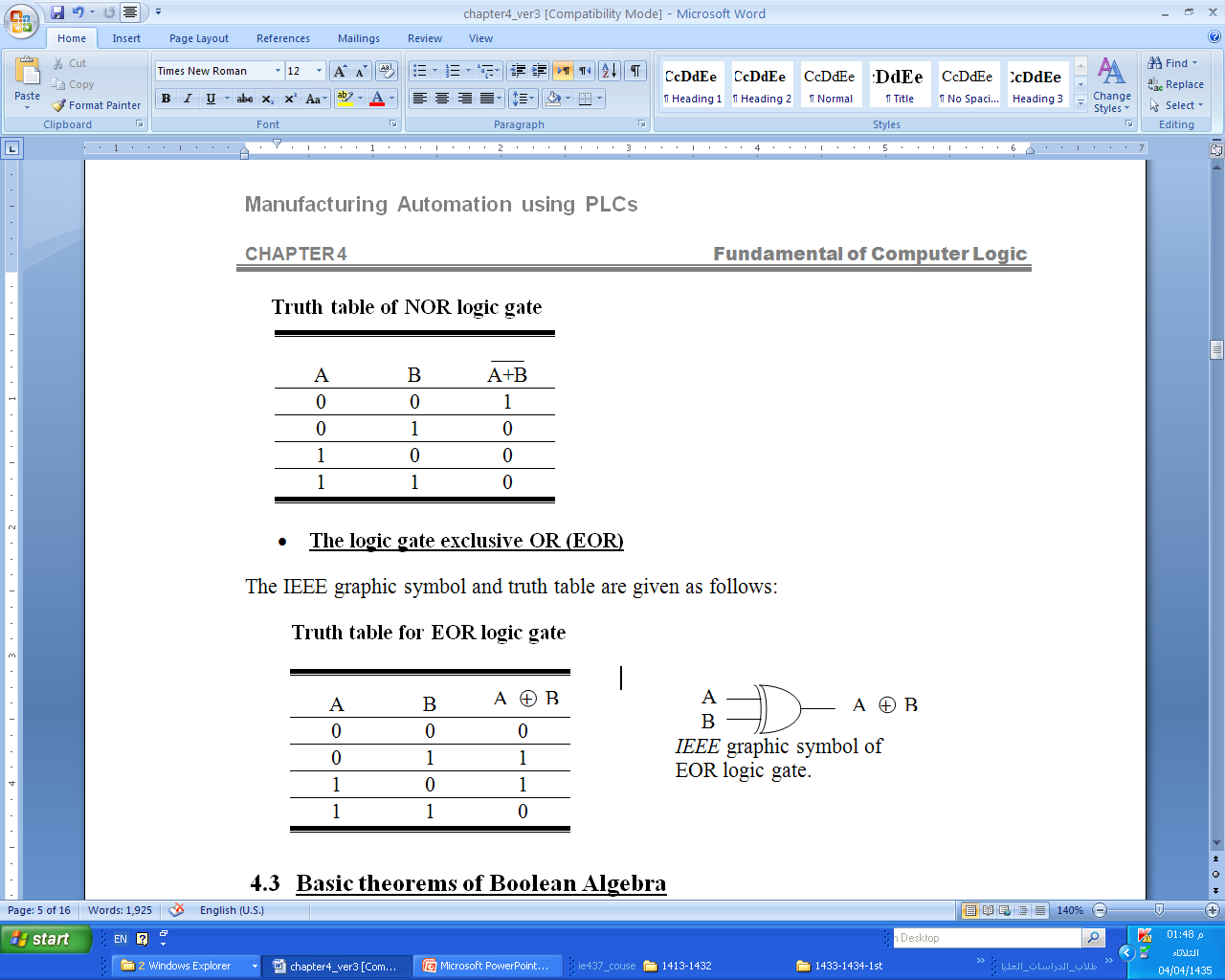 7
4.2 Computer Logic Gates
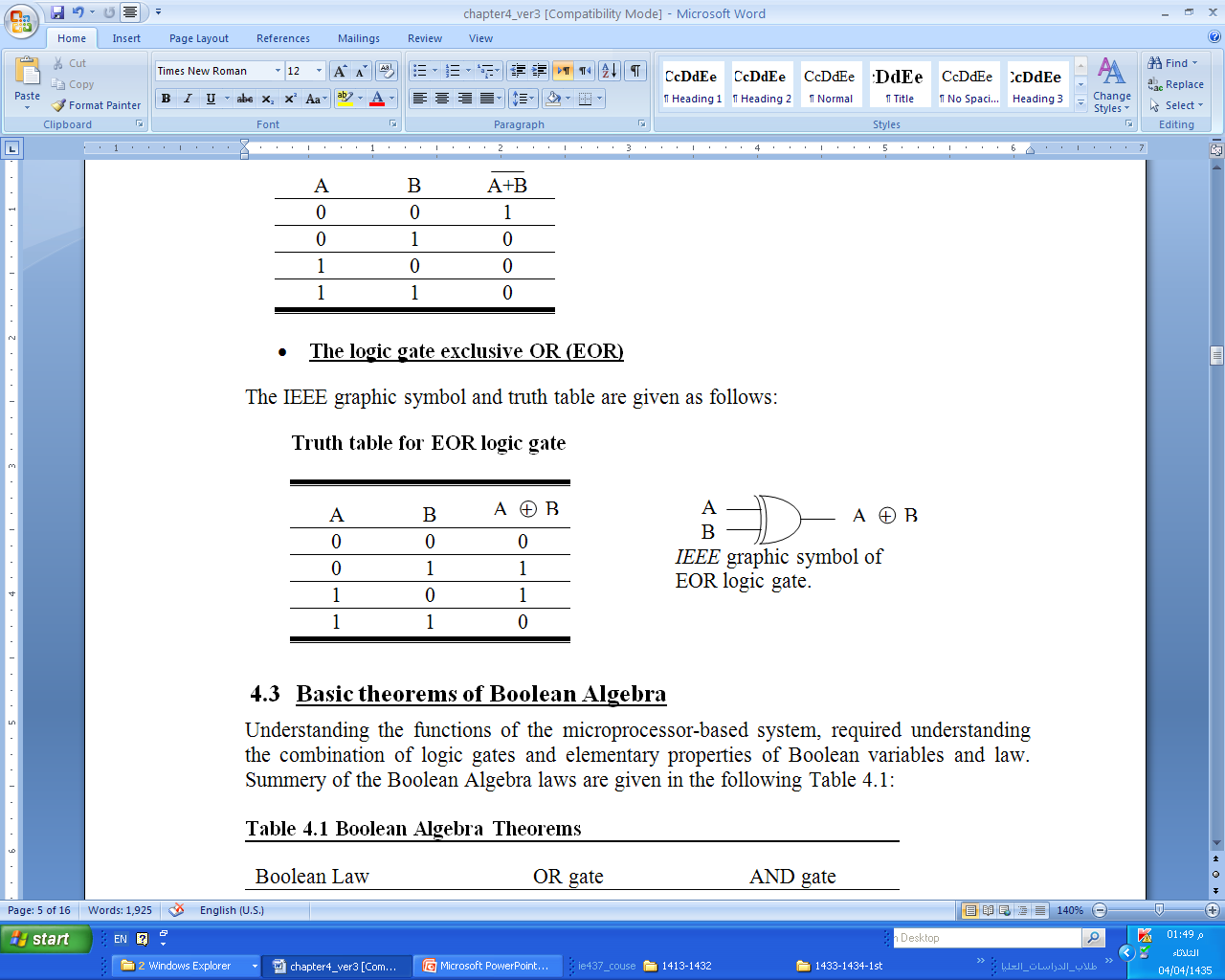 Chapter 4: Fundamental of Computer Logic - IE337
8
4.3 Basic theorems of Boolean Algebra
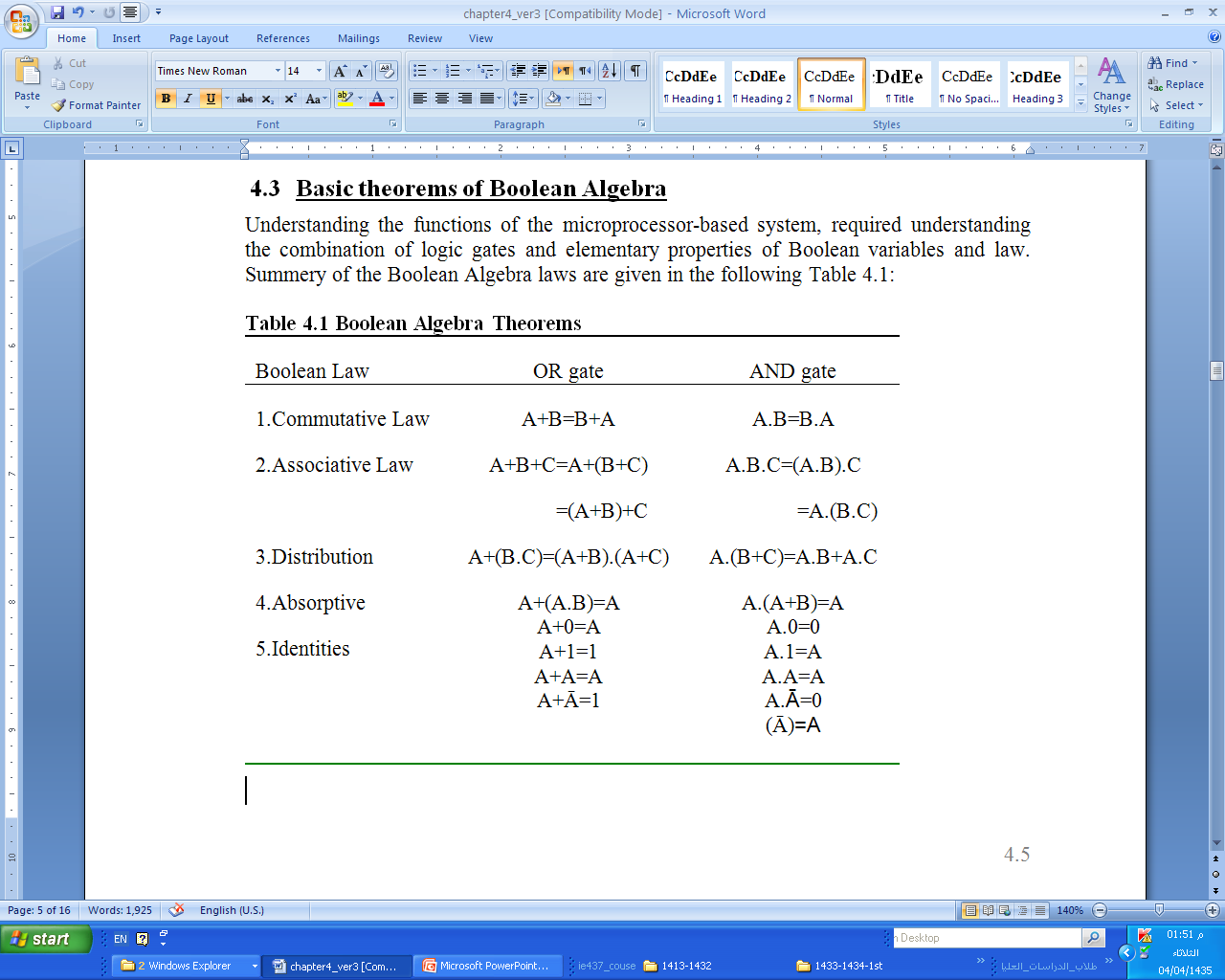 Chapter 4: Fundamental of Computer Logic - IE337
9
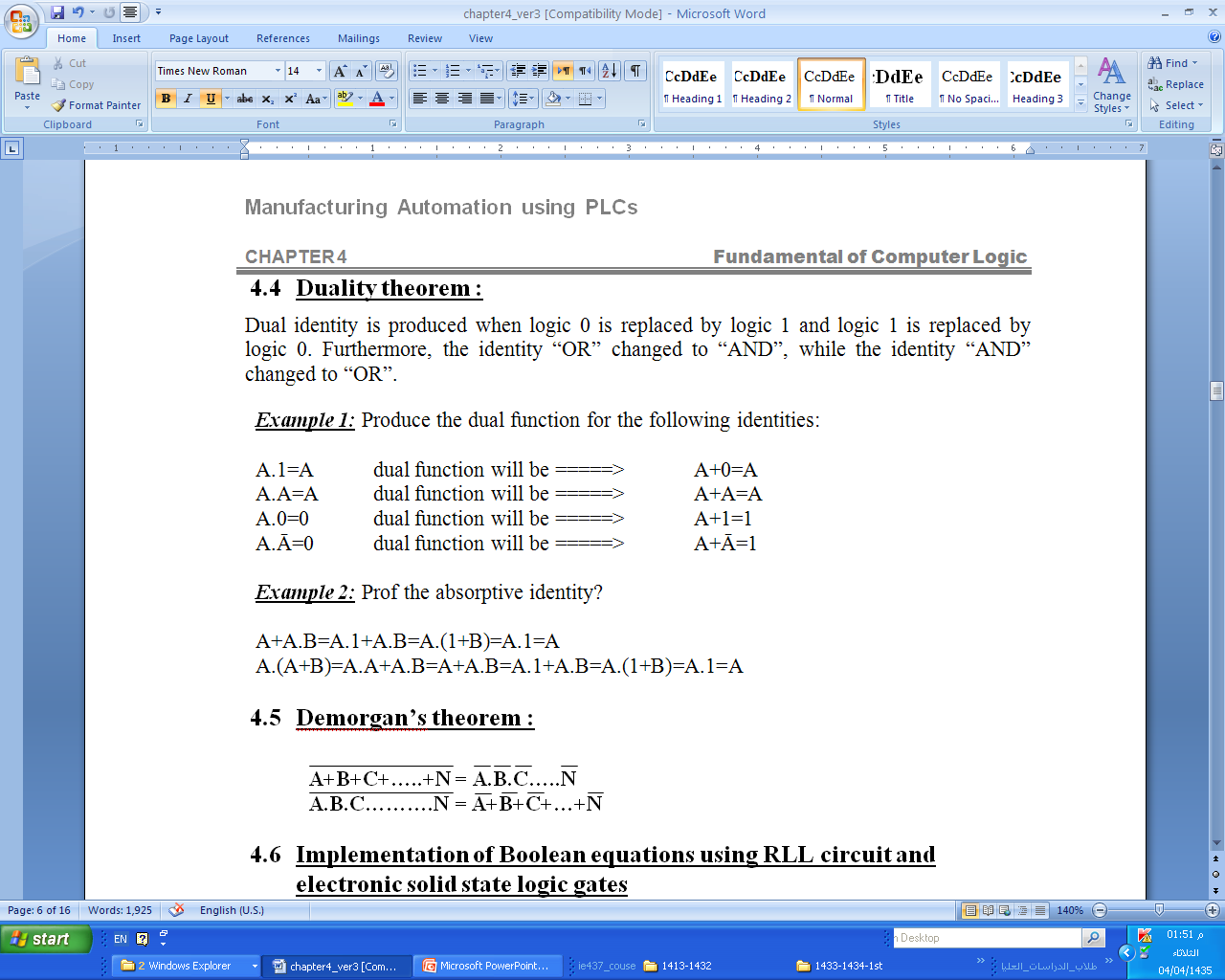 Chapter 4: Fundamental of Computer Logic - IE337
10
4.6 Implementation of Boolean equations using RLL and Electronic solid state logic gates
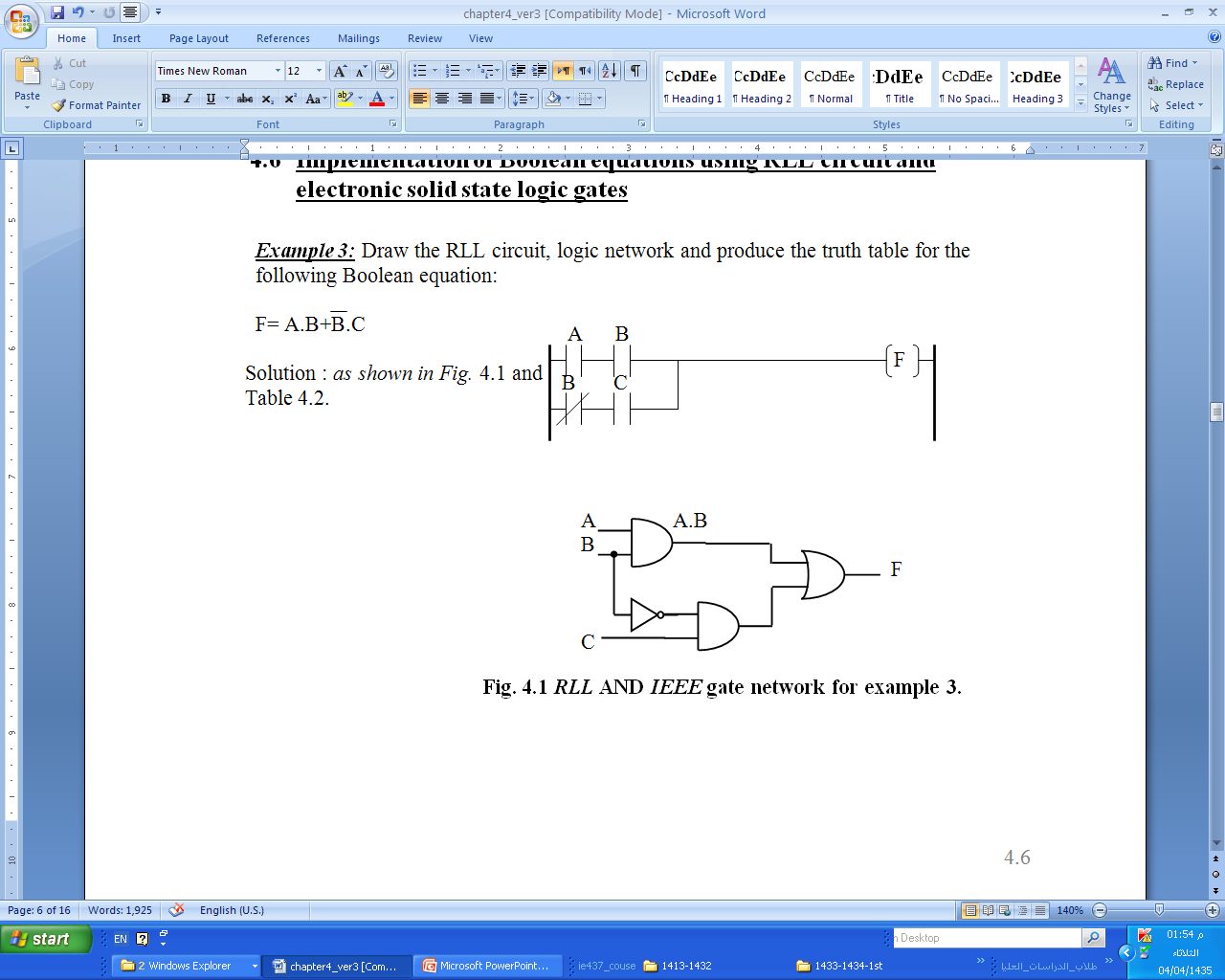 Chapter 4: Fundamental of Computer Logic - IE337
11
4.6 Implementation of Boolean equations using RLL and Electronic solid state logic gates
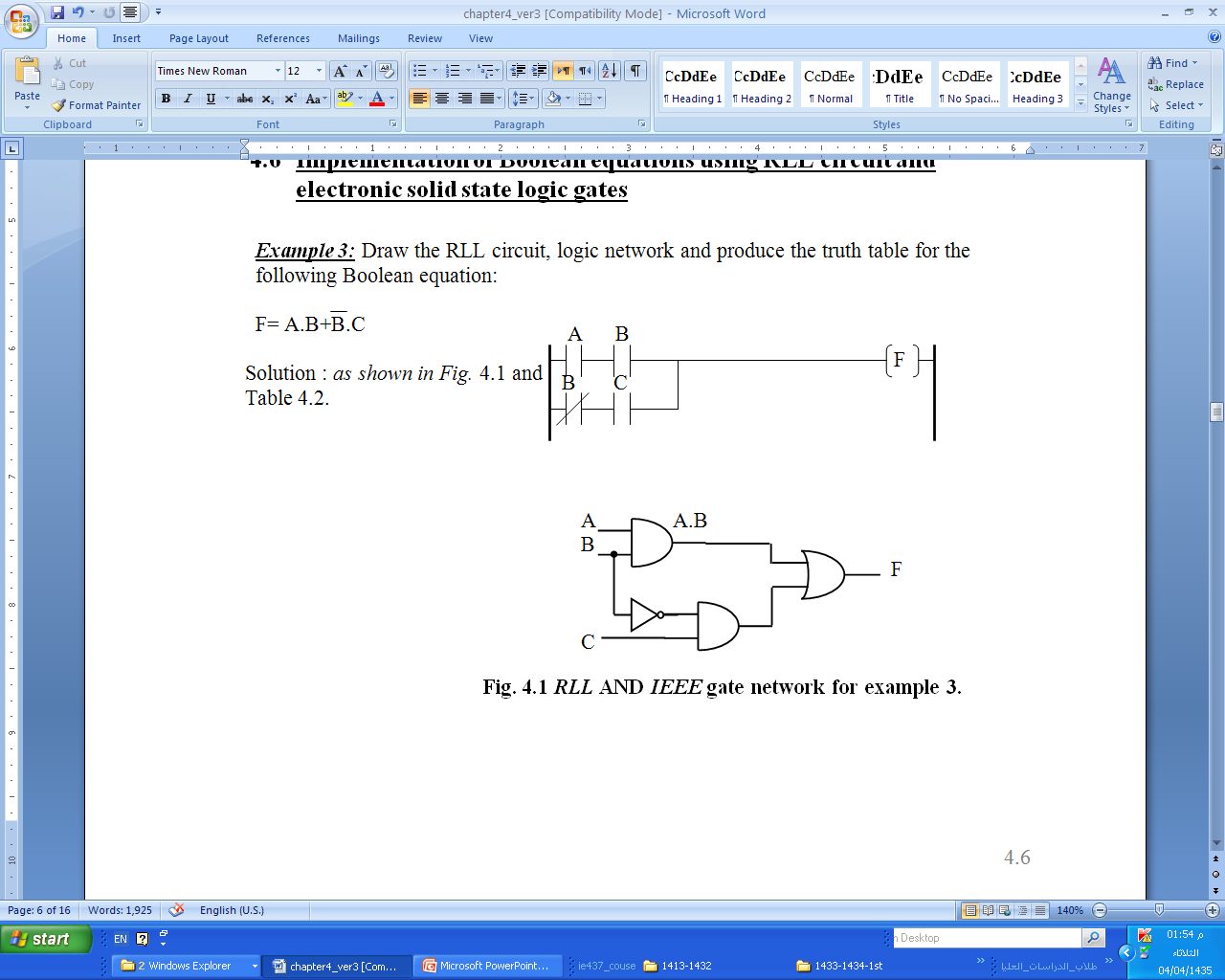 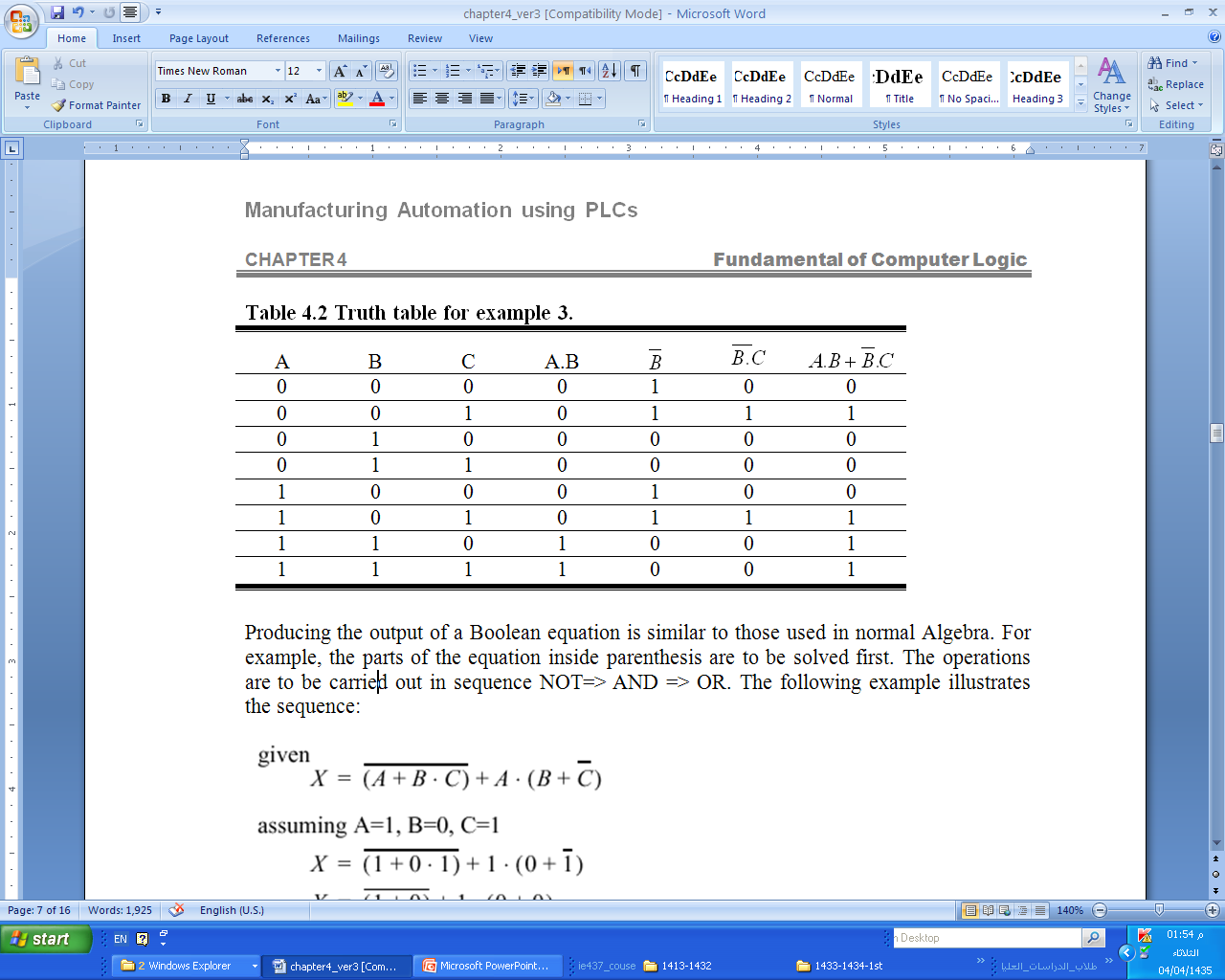 Chapter 4: Fundamental of Computer Logic - IE337
12
4.6 Implementation of Boolean equations using RLL and Electronic solid state logic gates
Example: Determine X ?
Example: Simplify;
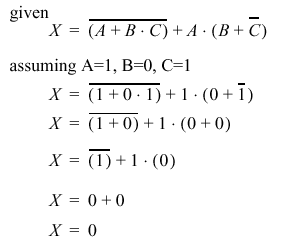 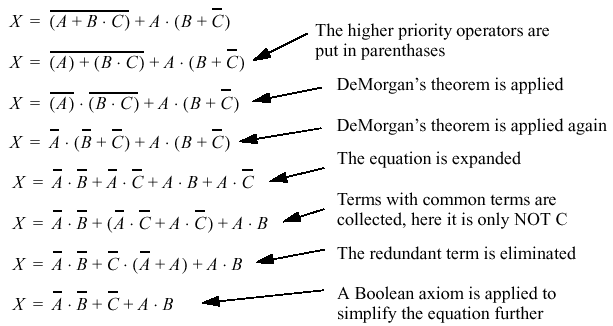 Chapter 4: Fundamental of Computer Logic - IE337
13
4.6 Implementation of Boolean equations using RLL and Electronic solid state logic gates
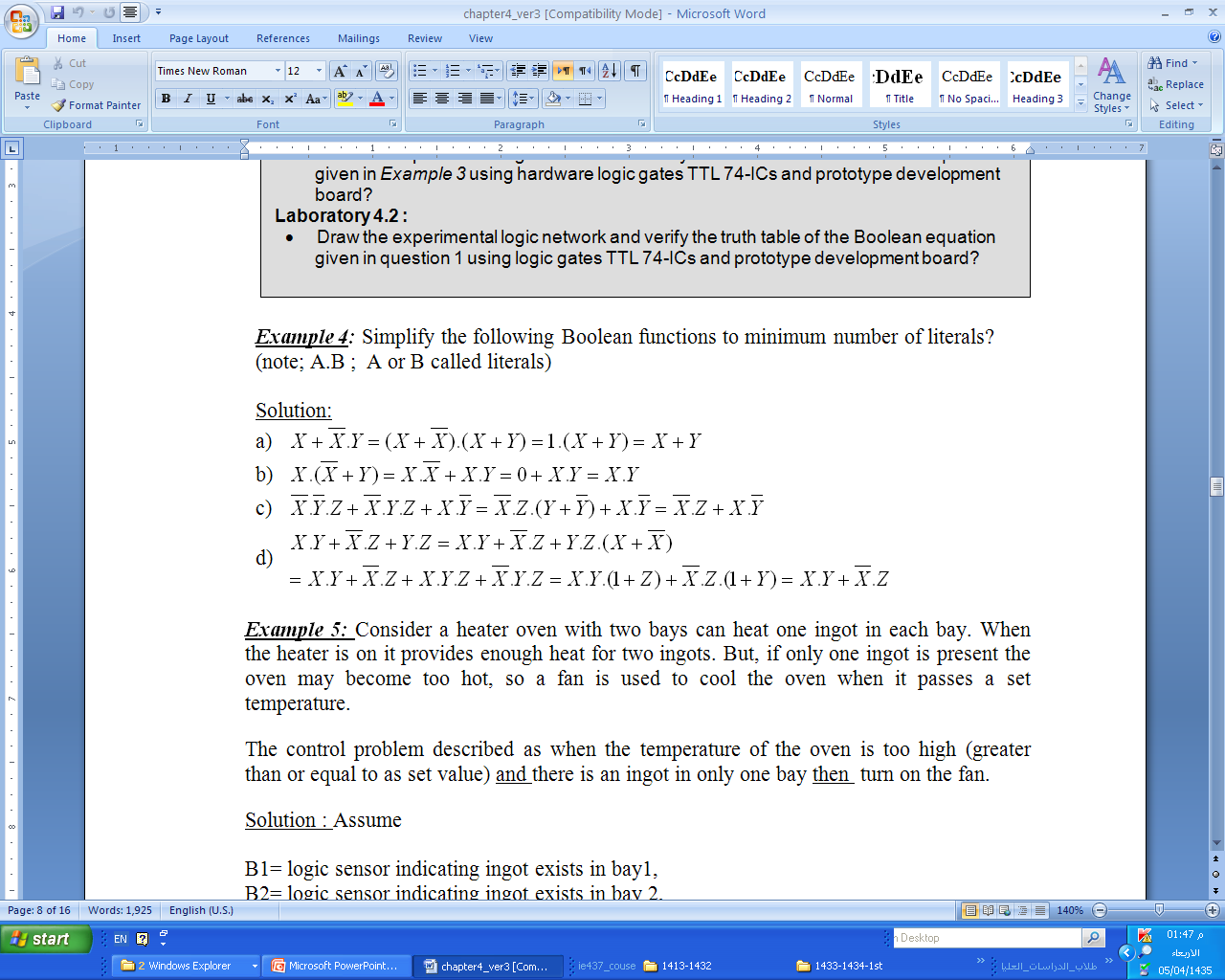 Chapter 4: Fundamental of Computer Logic - IE337
14
4.6 Implementation of Boolean equations using RLL and Electronic solid state logic gates
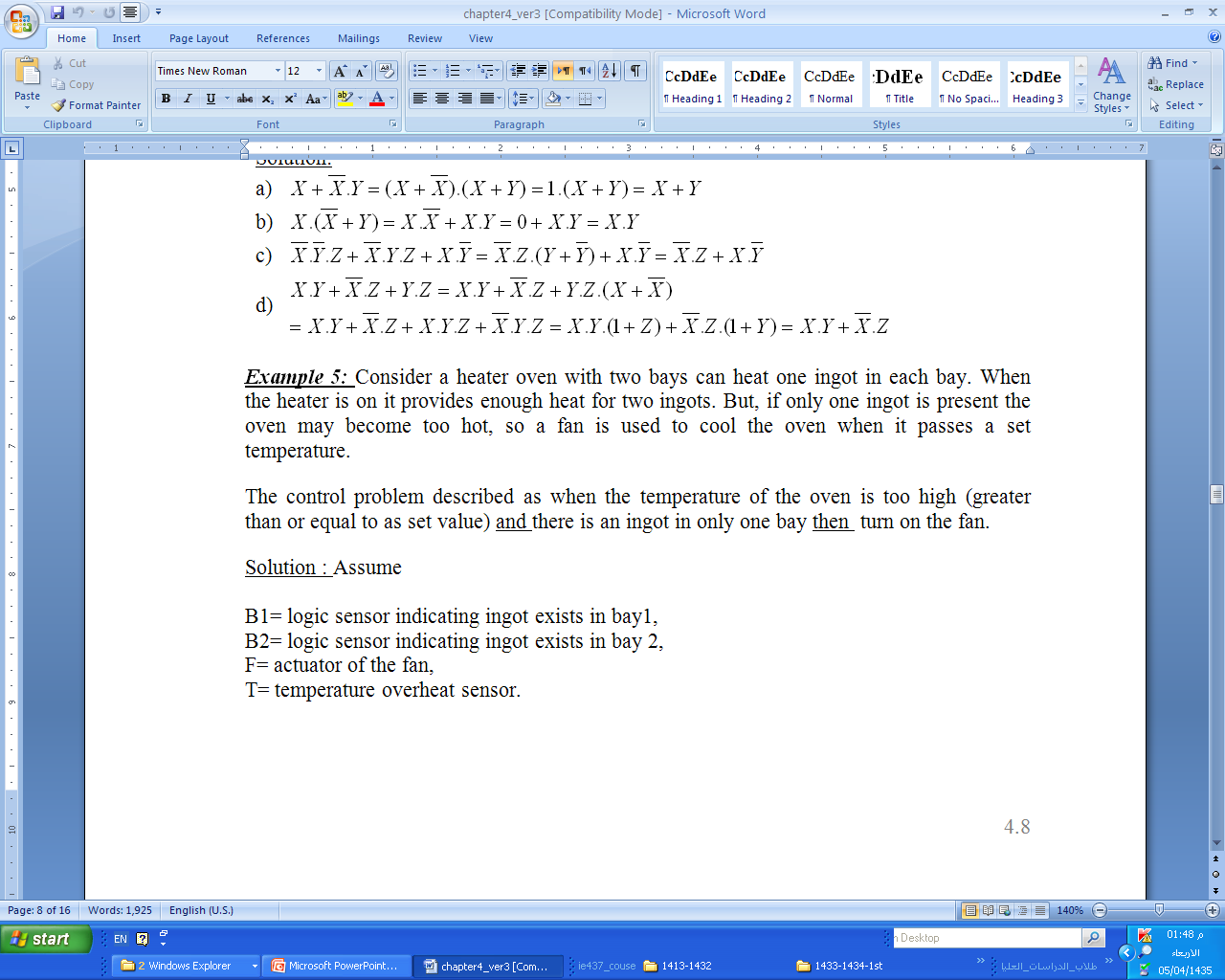 Chapter 4: Fundamental of Computer Logic - IE337
15
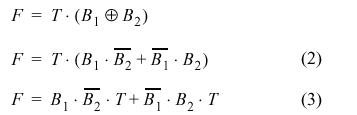 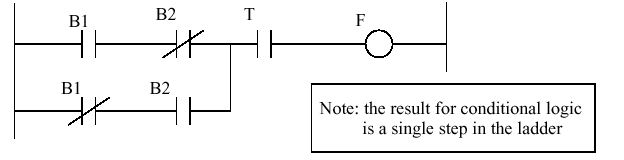 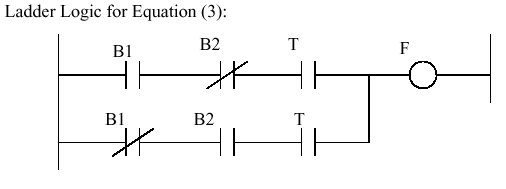 4.6 Implementation of Boolean equations using RLL and Electronic solid state logic gates
Chapter 4: Fundamental of Computer Logic - IE337
16
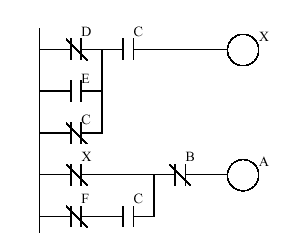 4.6 Implementation of Boolean equations using RLL and Electronic solid state logic gates
Example 6:  given the following Boolean equation , sketch logic network and RLL
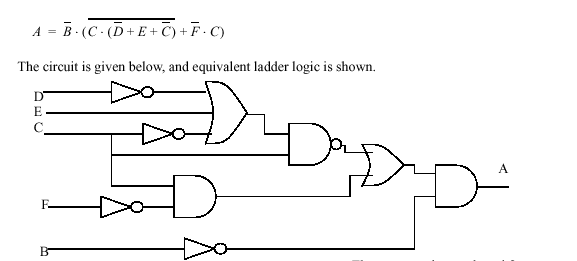 Chapter 4: Fundamental of Computer Logic - IE337
17
4.6 Logic network design
For a given logic control sequence or truth table, It is possible to produce the 
Boolean Algebra expression using the following steps:

Construct a truth table for the design input/output relationship if not given.
For each true statement in an output, form the logic product (AND) of the inputs.
For each output have true statements, form the logic Sum (OR) of the logic product produced in step 2.
Chapter 4: Fundamental of Computer Logic - IE337
18
4.6 Logic network design
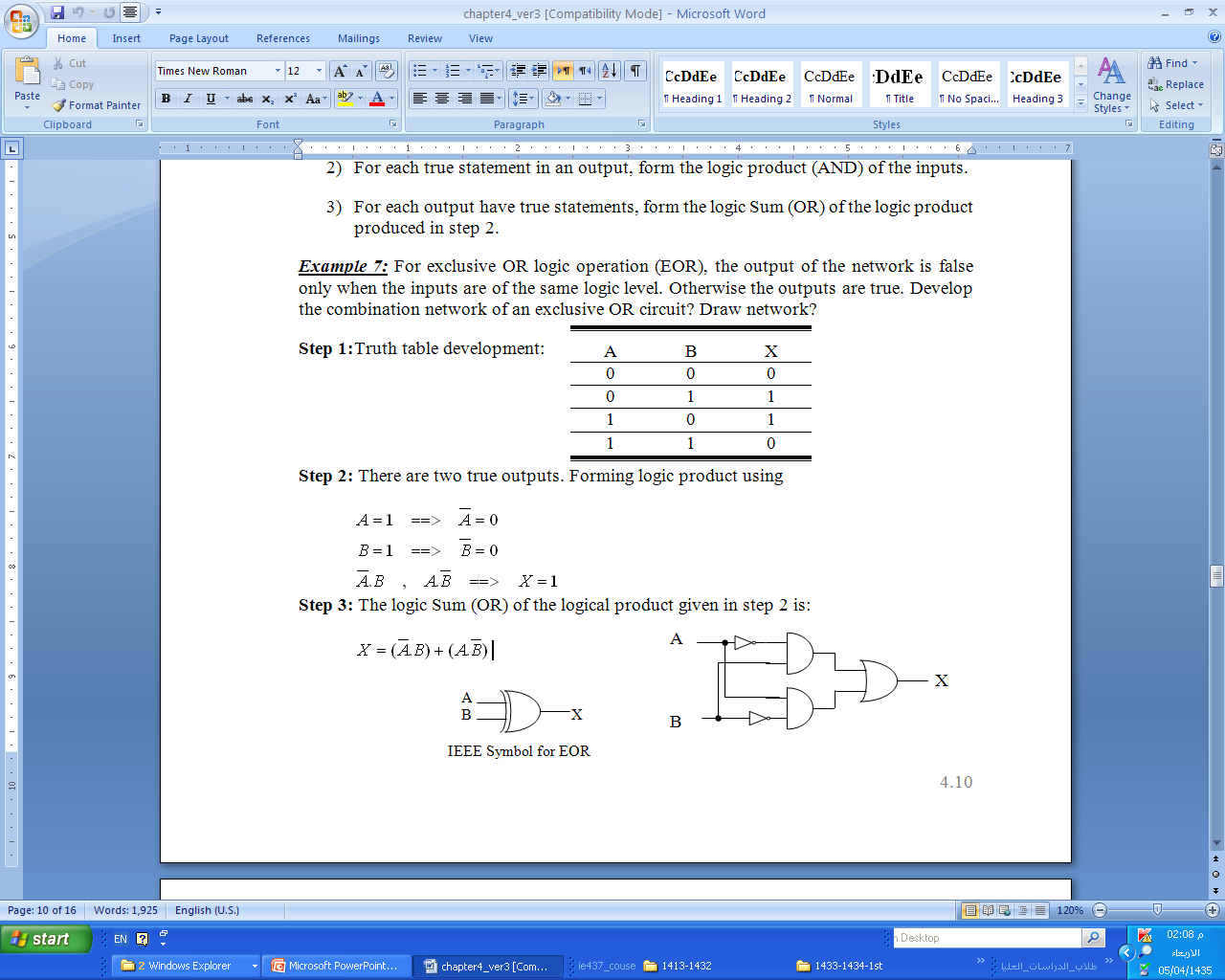 Chapter 4: Fundamental of Computer Logic - IE337
19
4.6 Combination and Sequential Networks
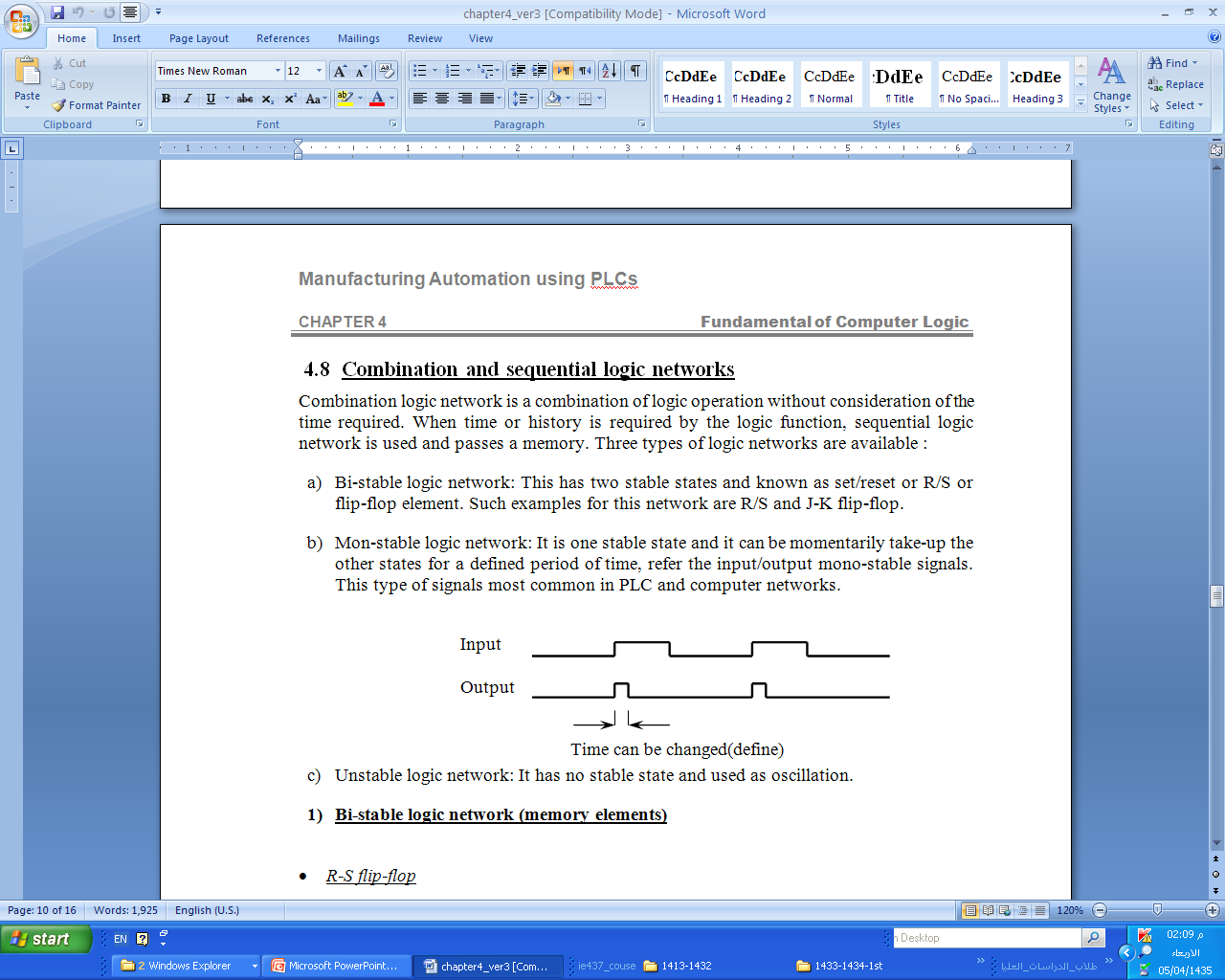 Chapter 4: Fundamental of Computer Logic - IE337
20
4.6 Combination and Sequential Networks
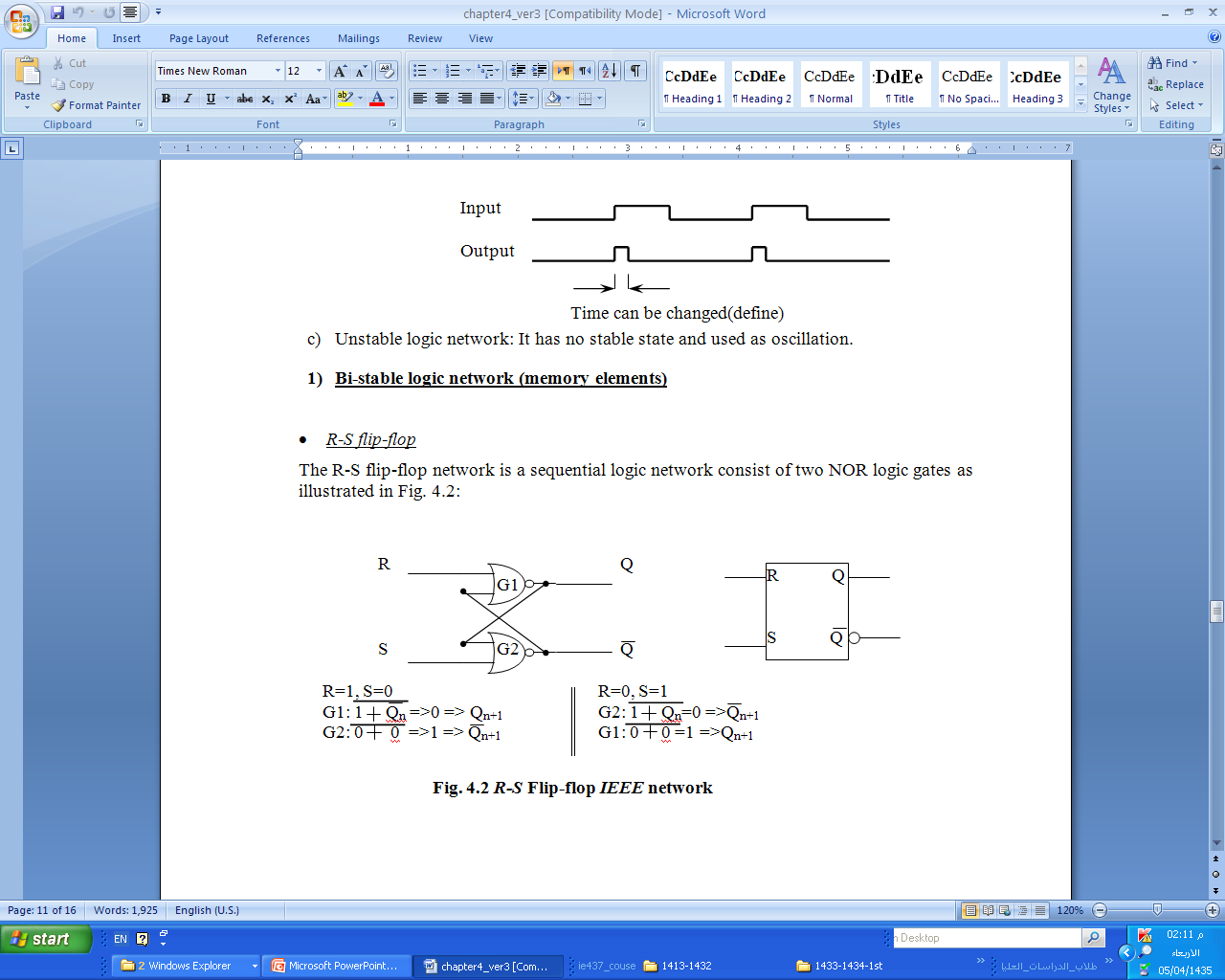 Chapter 4: Fundamental of Computer Logic - IE337
21
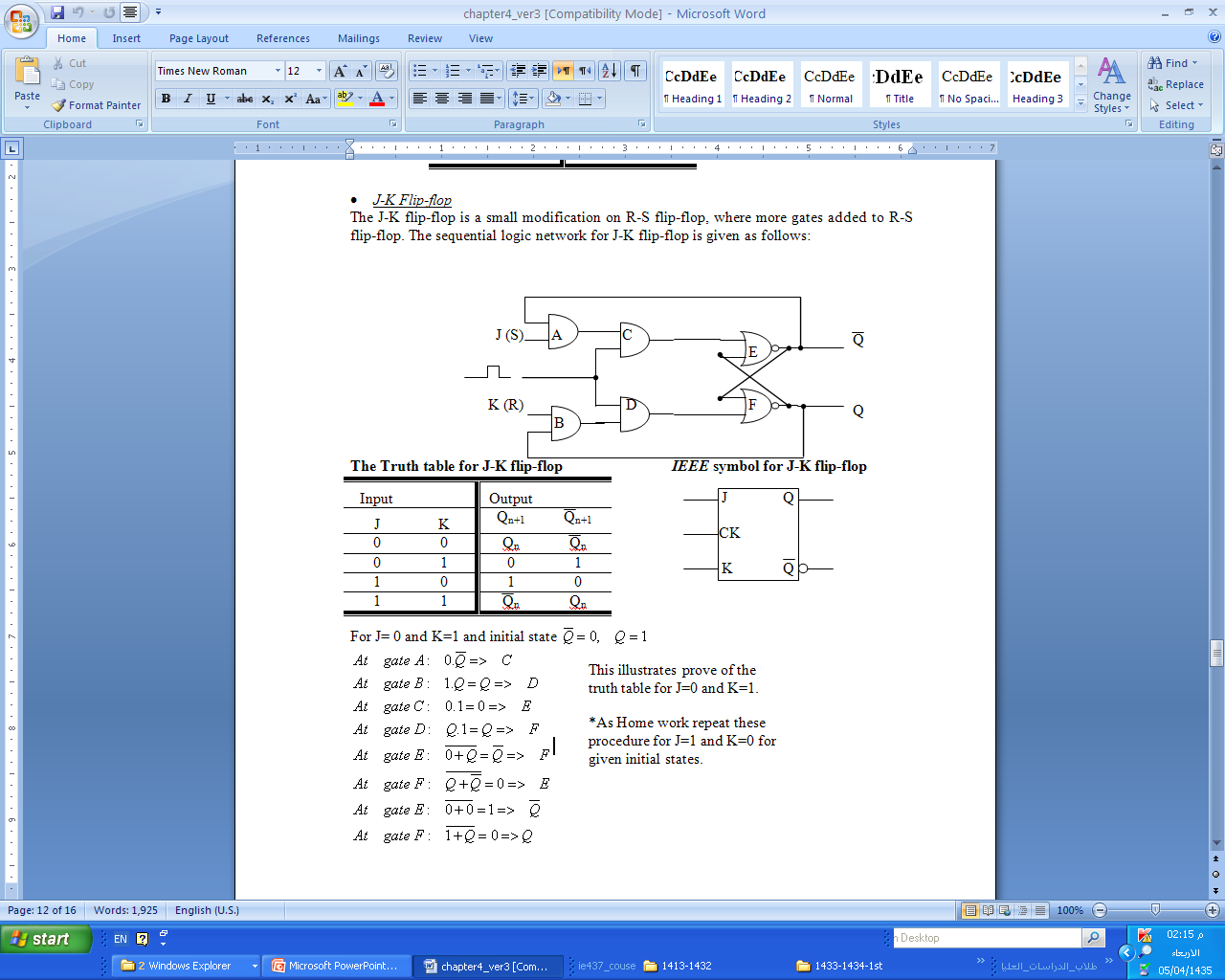 Chapter 4: Fundamental of Computer Logic - IE337
22
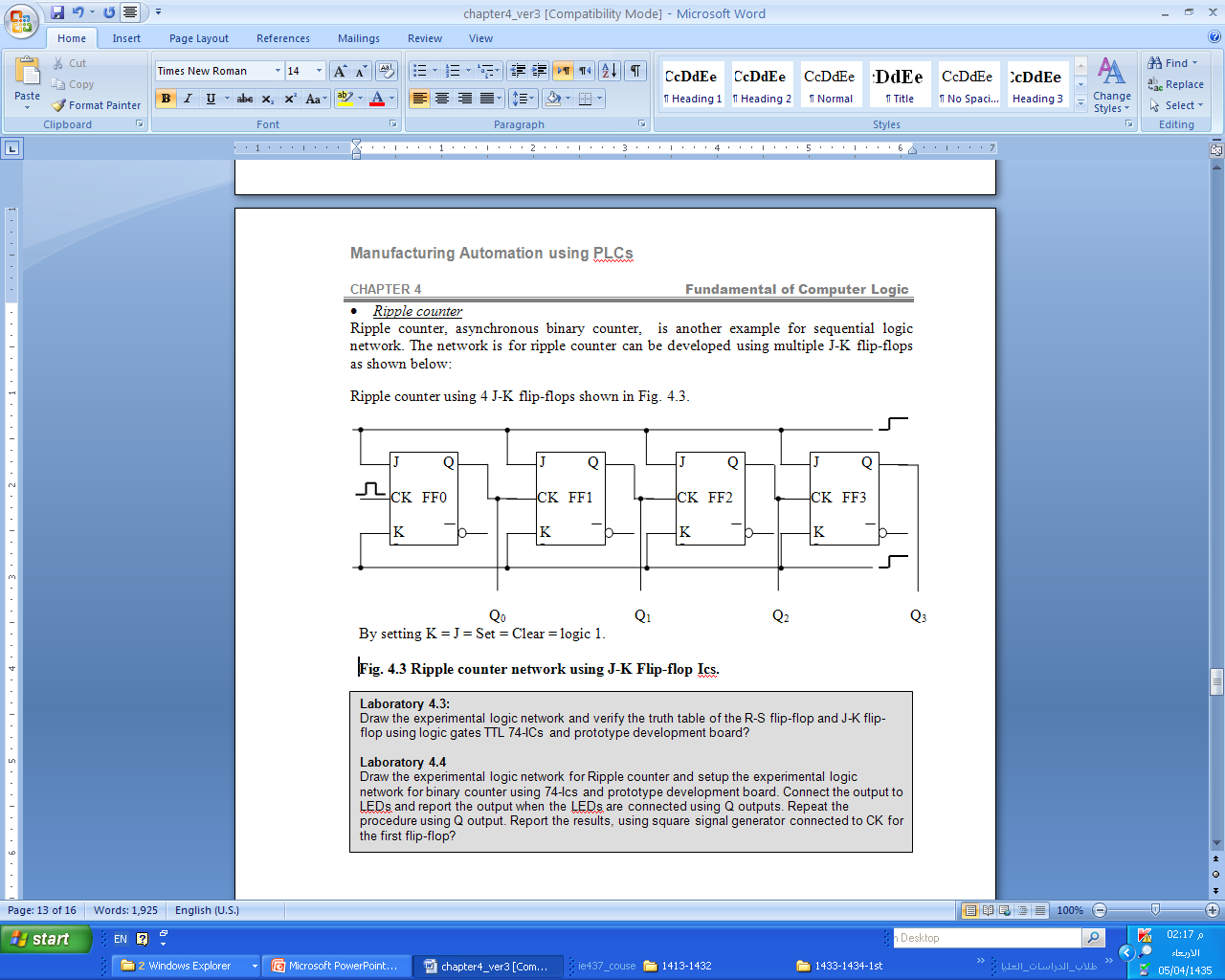 Chapter 4: Fundamental of Computer Logic - IE337
23
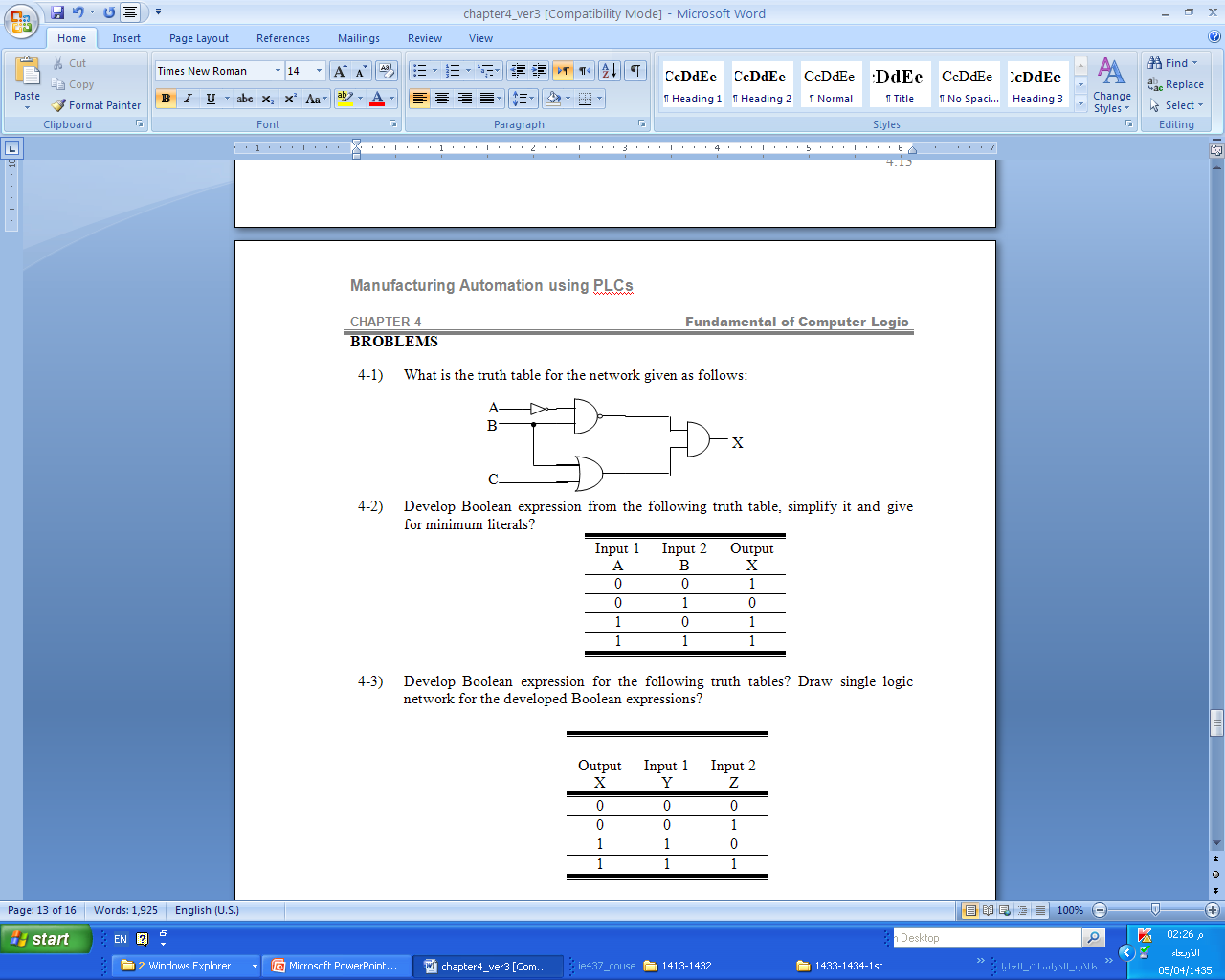 Chapter 4: Fundamental of Computer Logic - IE337
24
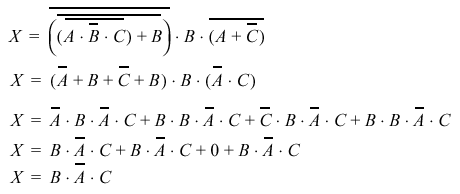 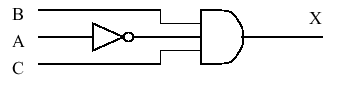 B           A           C
X
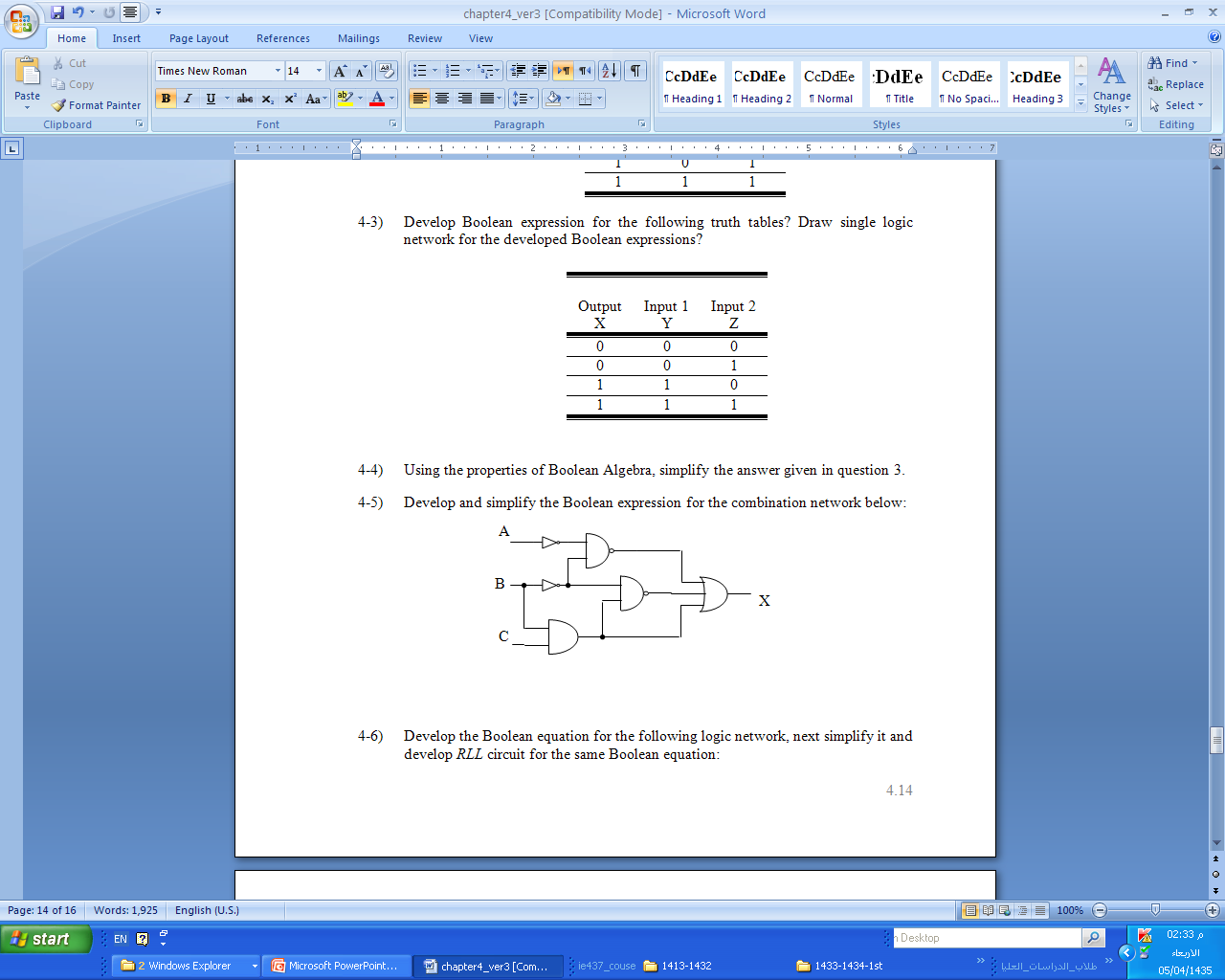 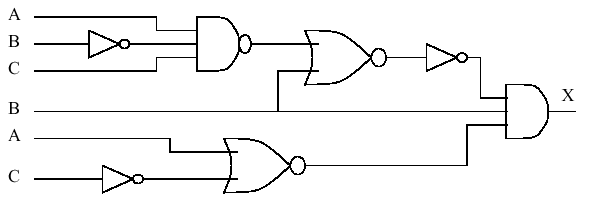 Chapter 4: Fundamental of Computer Logic - IE337
25
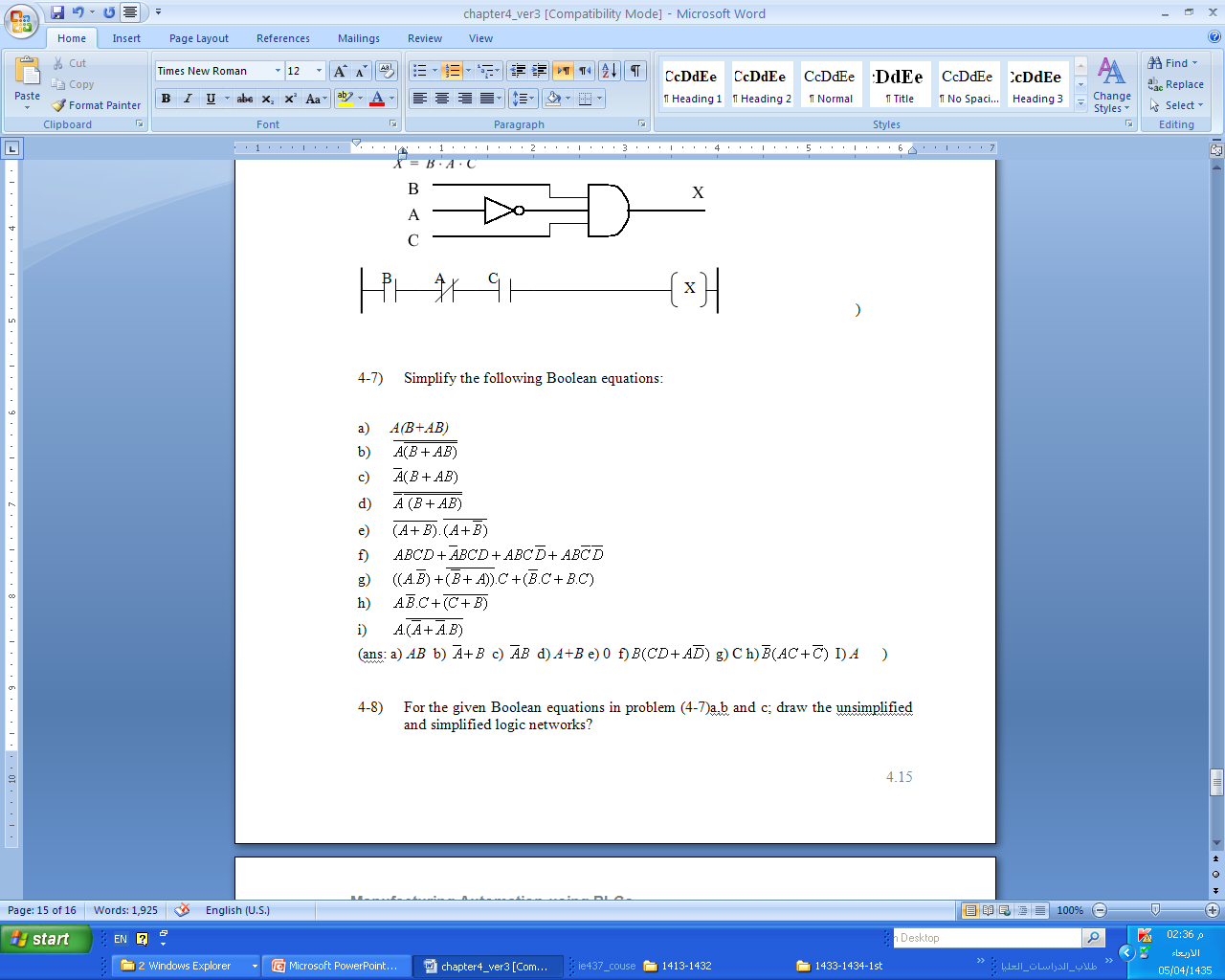 Chapter 4: Fundamental of Computer Logic - IE337
26
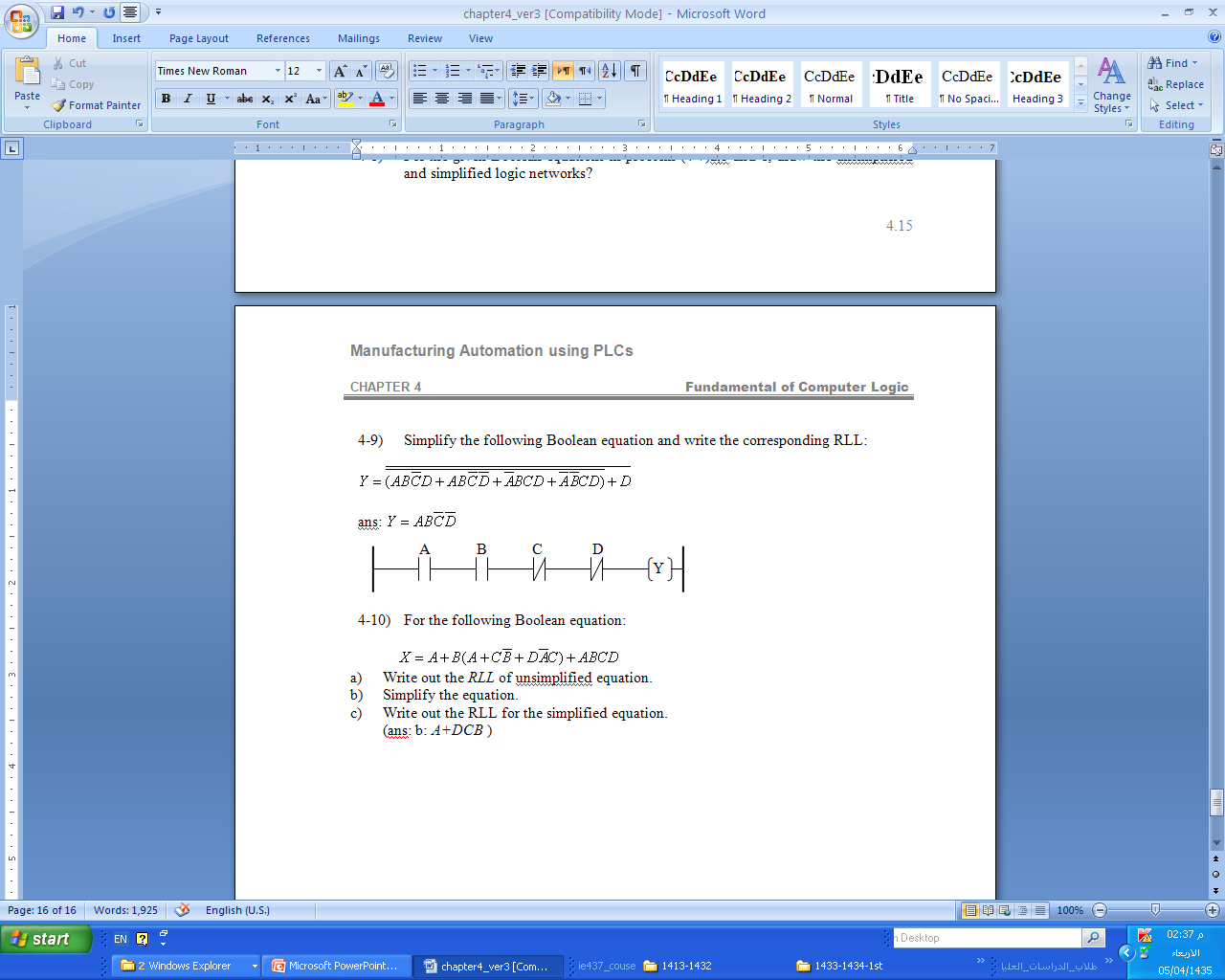 Chapter 4: Fundamental of Computer Logic - IE337
27